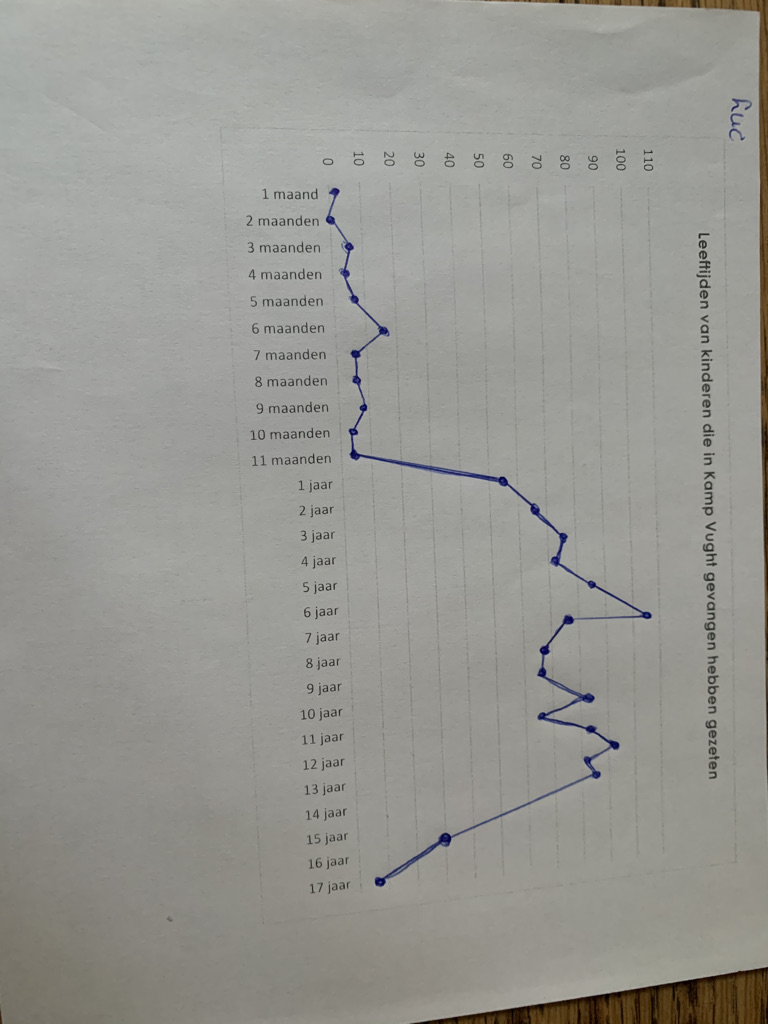 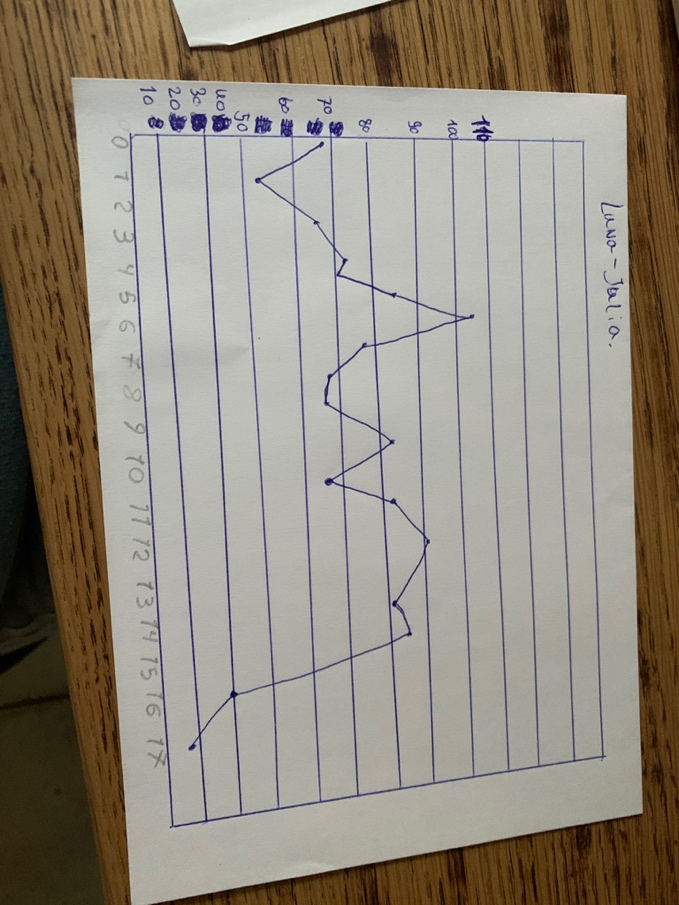 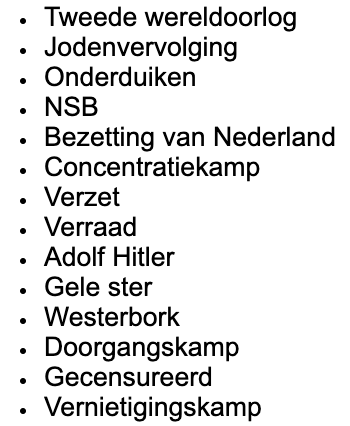 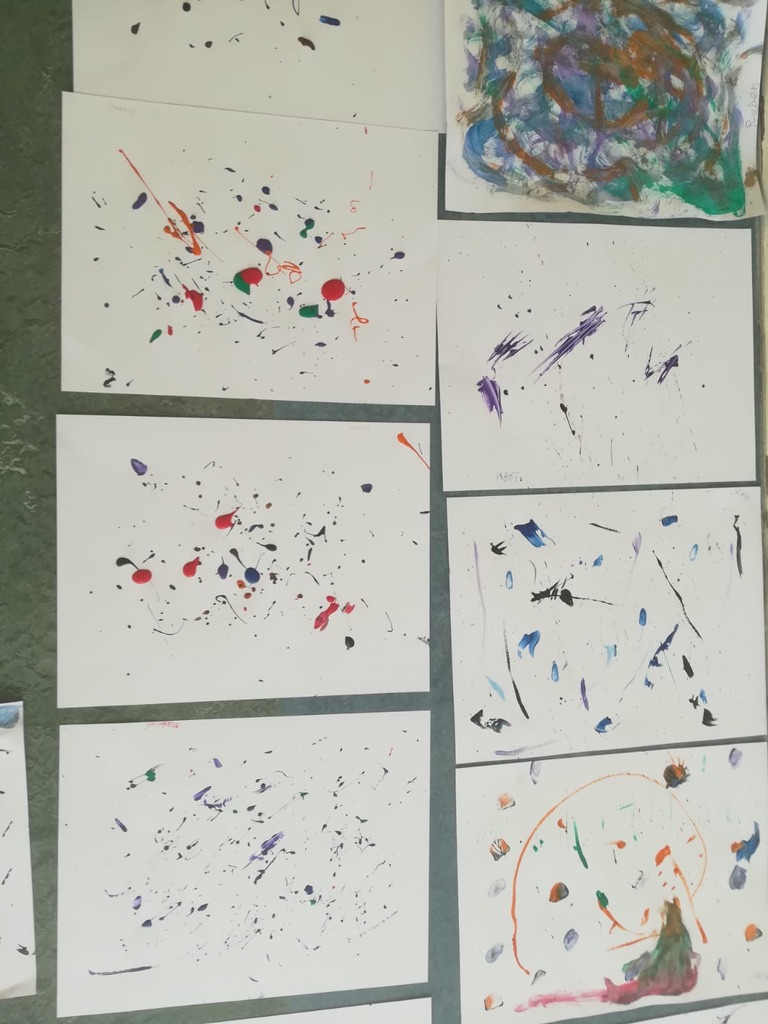 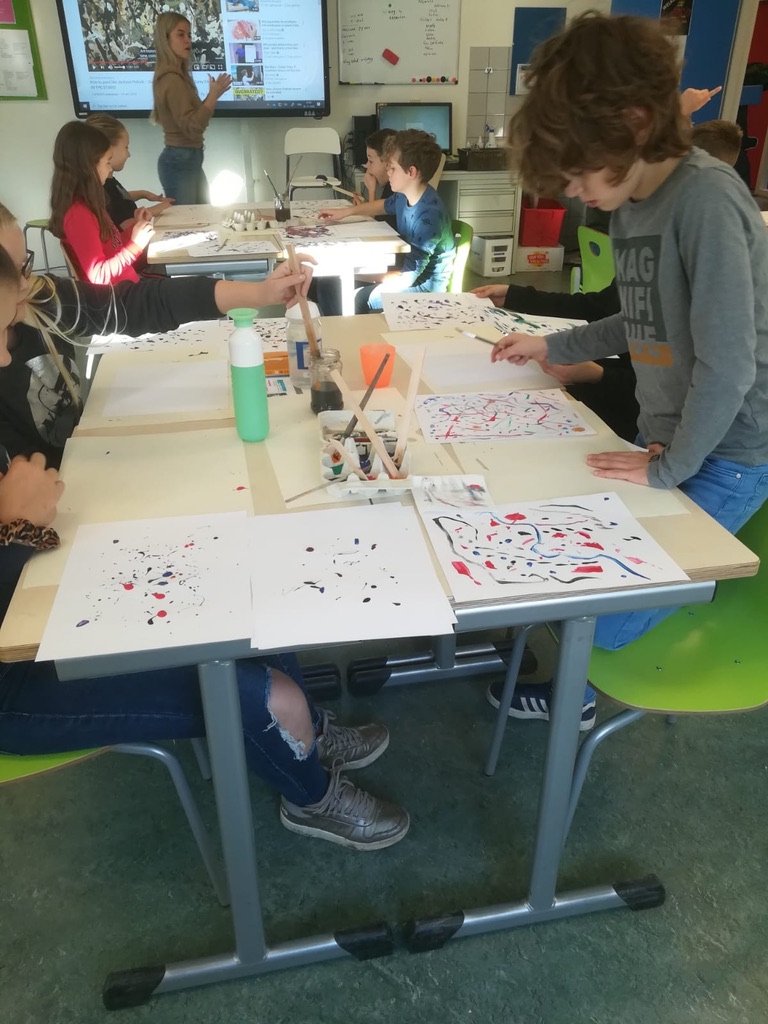 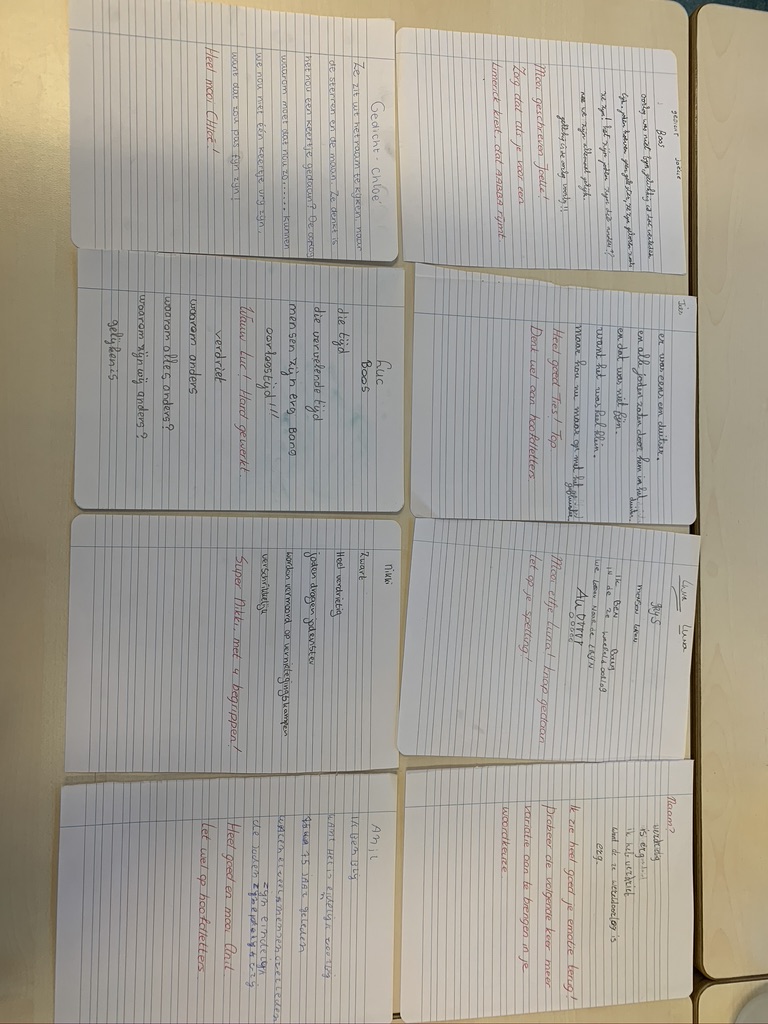 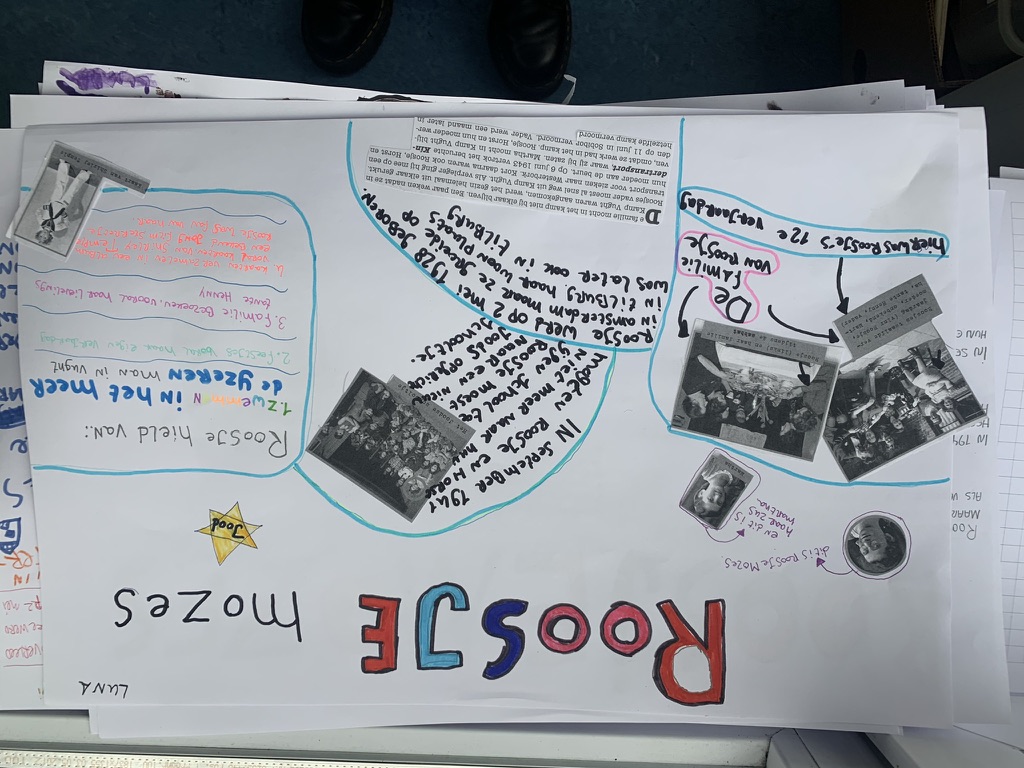 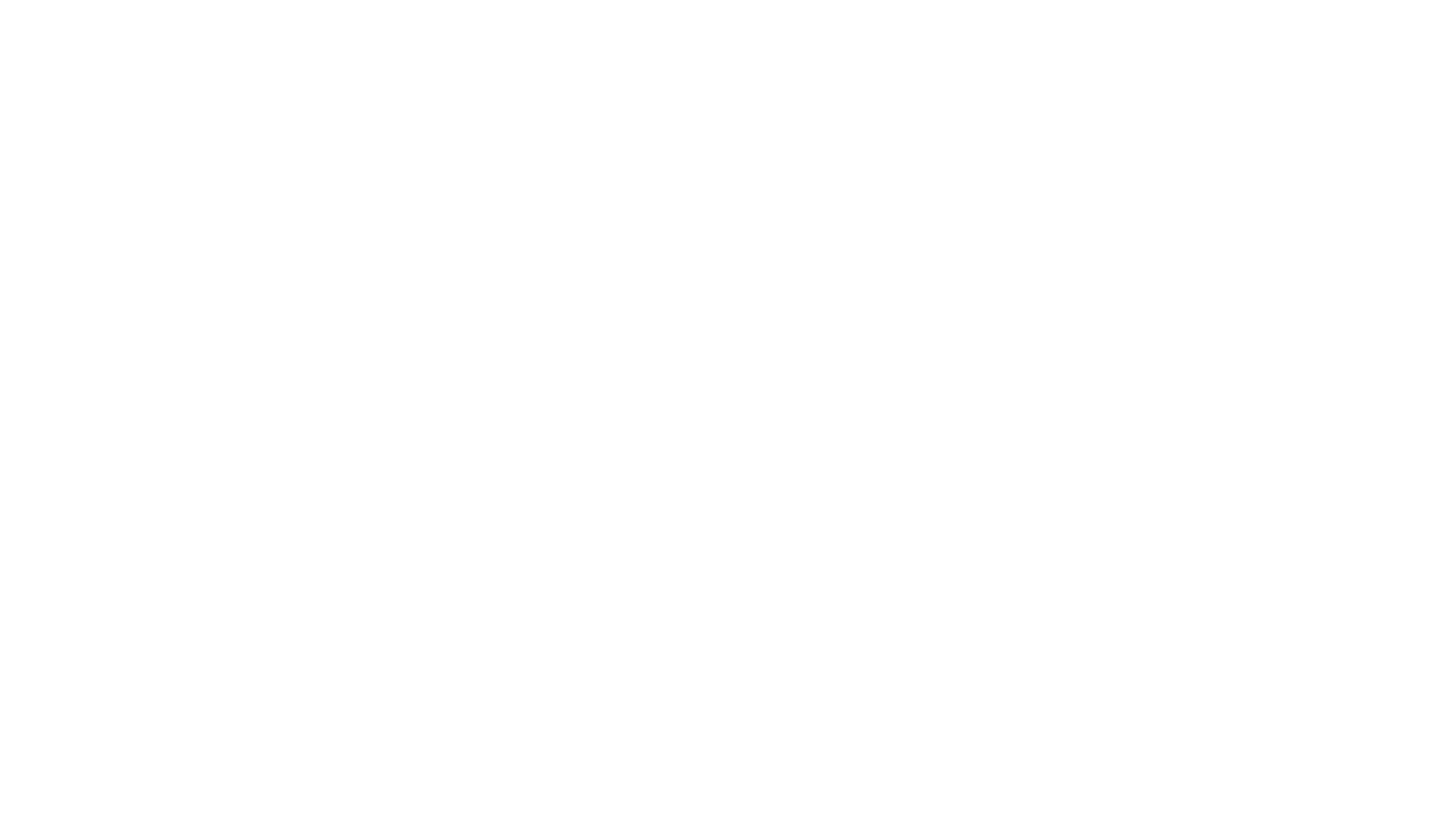 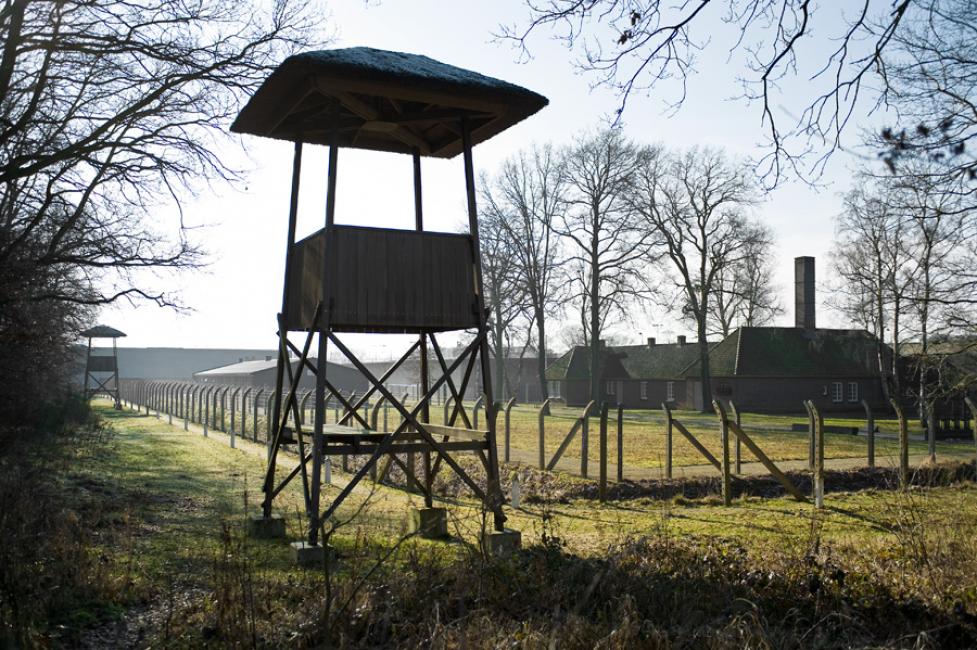 Samenwerking Nationaal Monument Kamp Vught
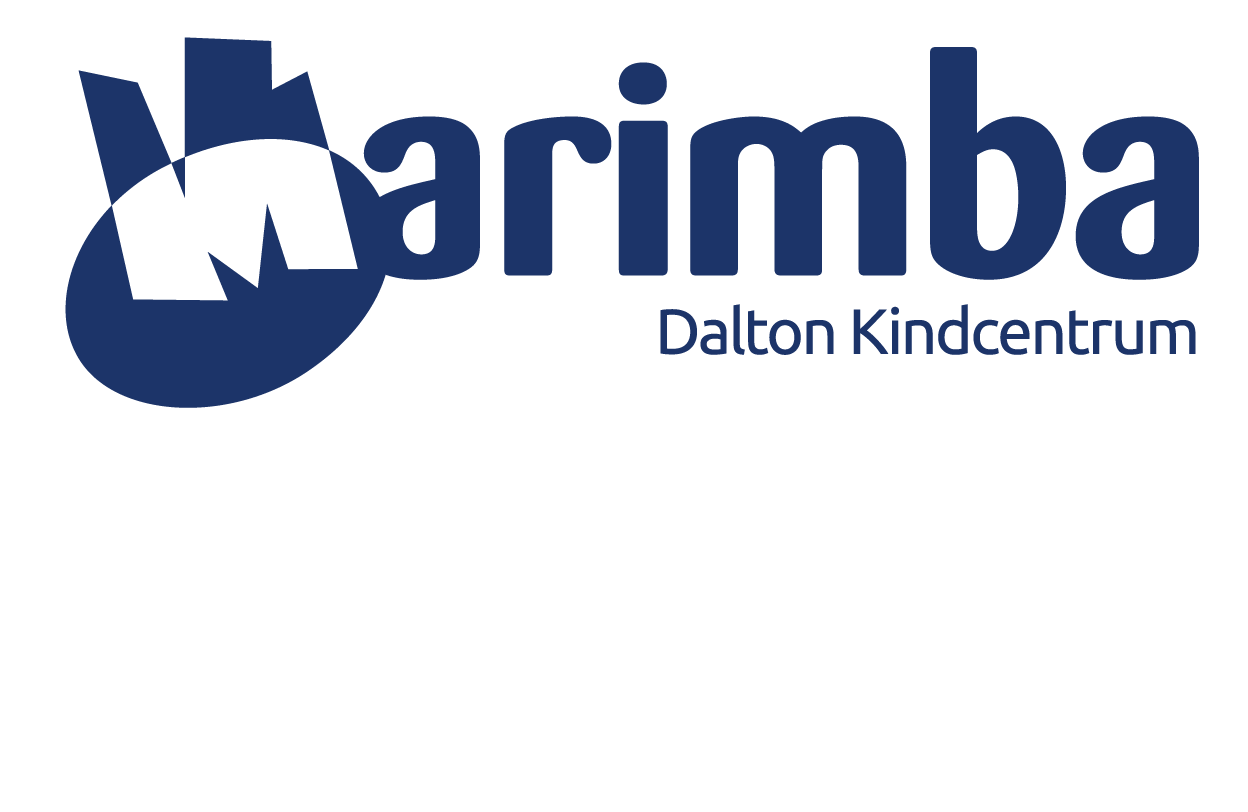 Opbrengsten leerlingen en school

Persoonlijke ontwikkeling